Percentages & Mean, Median, Mode with M&M’s: Hands-on Activity
Amanda Giarrizzo
Goals & Objectives
Goals
The student will develop an understanding of percentages, decimals, and fractions. 	
The student will develop an understanding of mean, median, and mode.
Objectives
Given a cup of approximately 100 M&M’s, the students will count and record the total amount of each color M&M on their worksheet, then calculate their percentages using fractions and decimals, with at least 85% accuracy.
	Given the data from the table, the students will calculate the mean, median, and mode of each color and fill in the table, with at least 85% accuracy.
Materials Needed
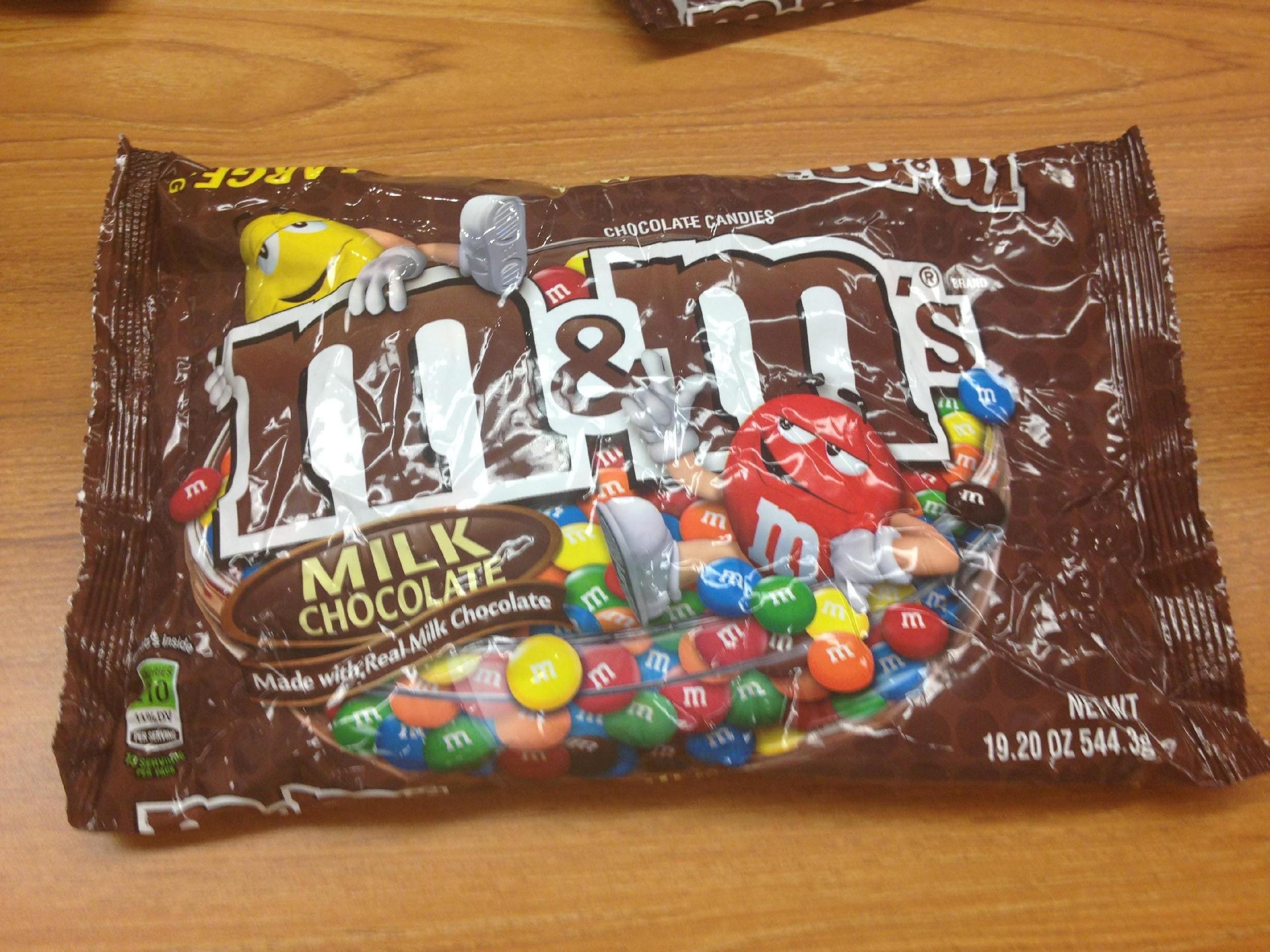 1 19.2 OZ bag of Large Milk Chocolate M&M’s
6 cups labeled 1-6
Worksheet
Pencil
Napkin
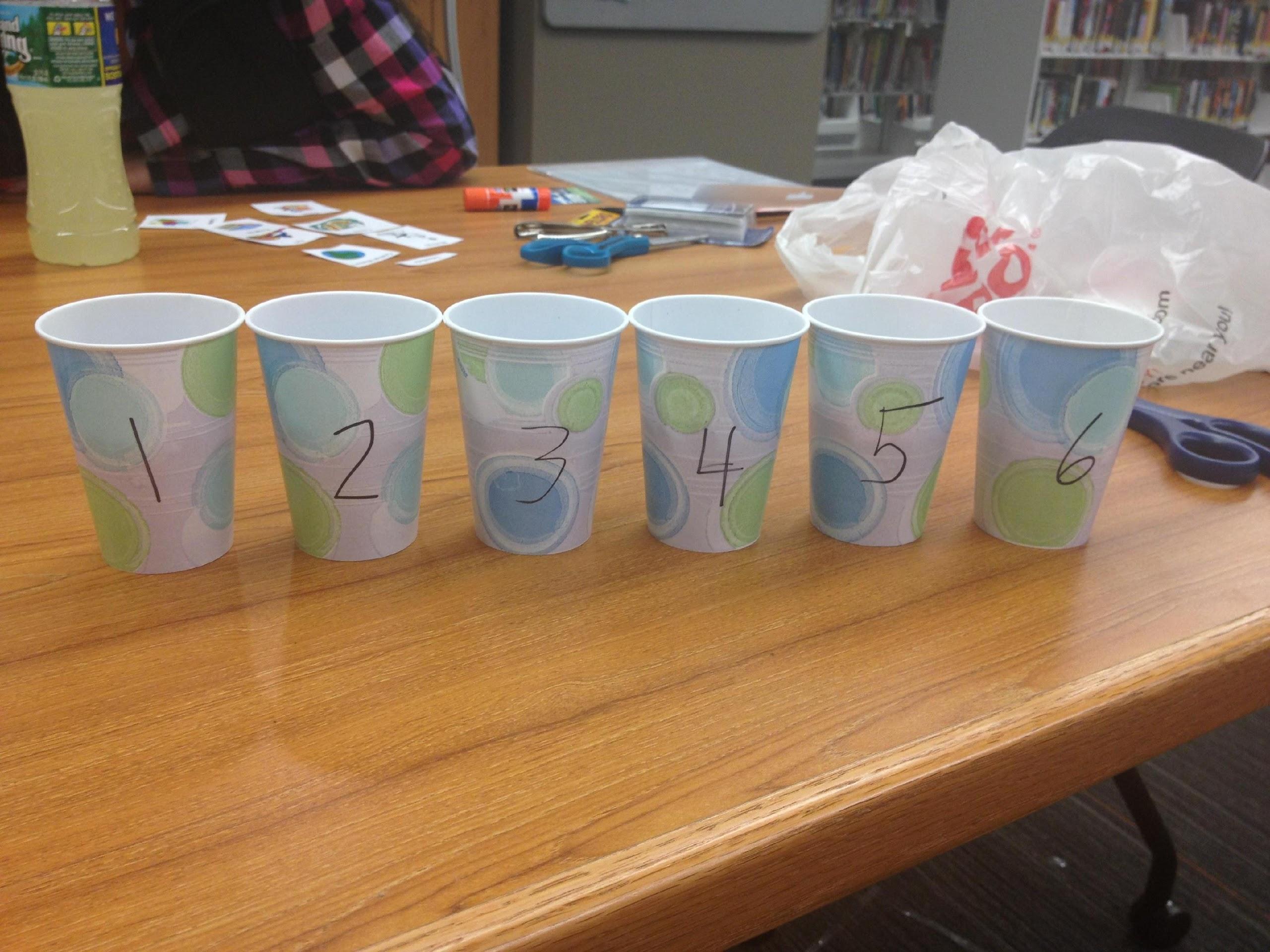 Different Levels of Learning
For Upper Elementary Level
Use this activity to extend their knowledge in working with fractions, decimals, and percentages.
Demonstrates the connection between the three.
For Middle/High School Level
Reinforce mean, median, and mode skills/strategies.
Experiment- Upper Elementary Level
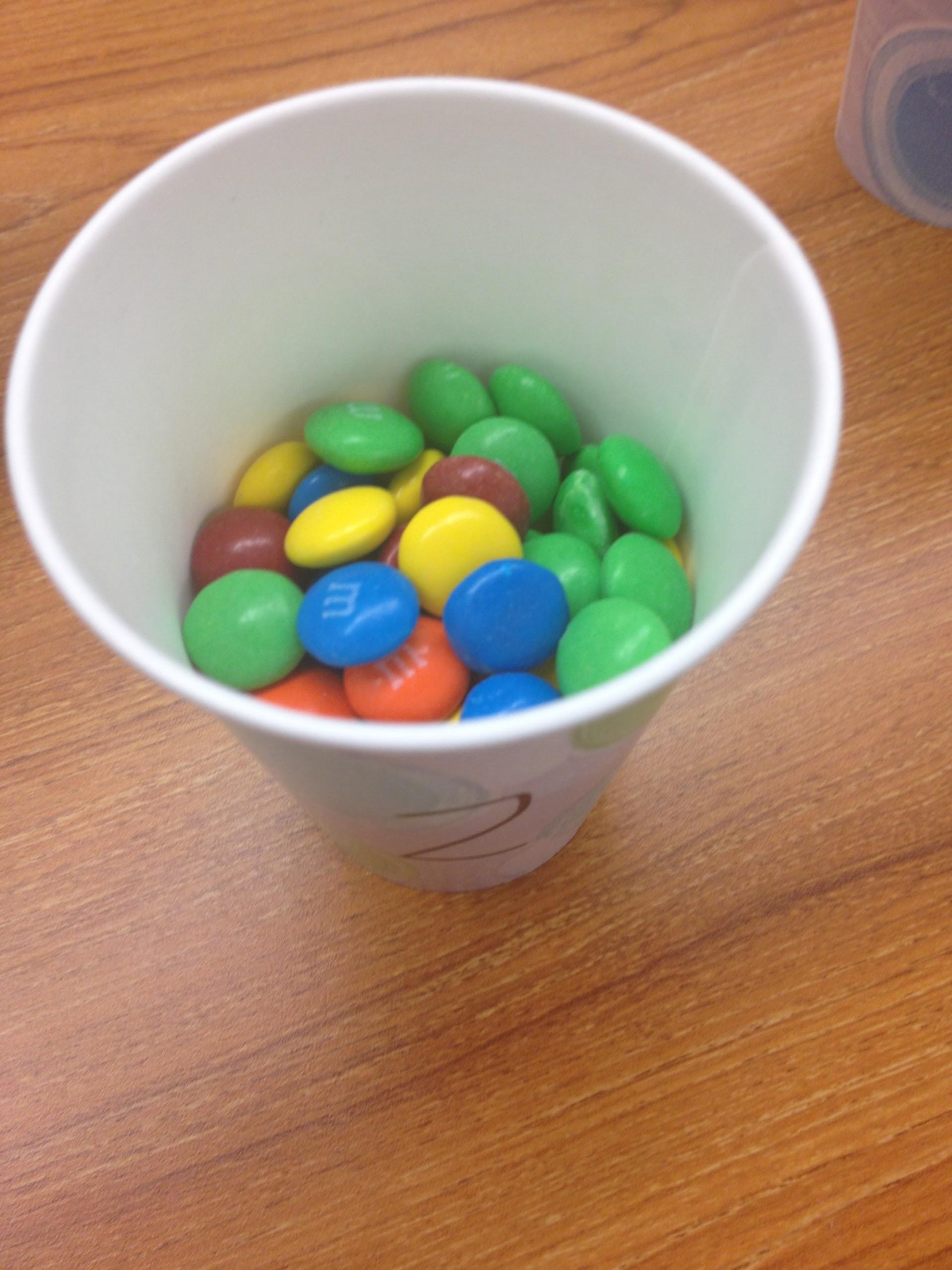 Which color of M&M’s do you think shows up most in the bag? Least? Are they evenly distributed?
Get into groups of 2 or 3 
Each group is going to receive 1 cup of M&M’s 
Record the number of Red, Orange, Yellow, Green, Blue, and Brown M&M’s in your cup, on the worksheet
Calculate the Total amount of M&M’s in your cup and enter it on the bottom line where it says Total
Copy the totals from the other groups that are on the board
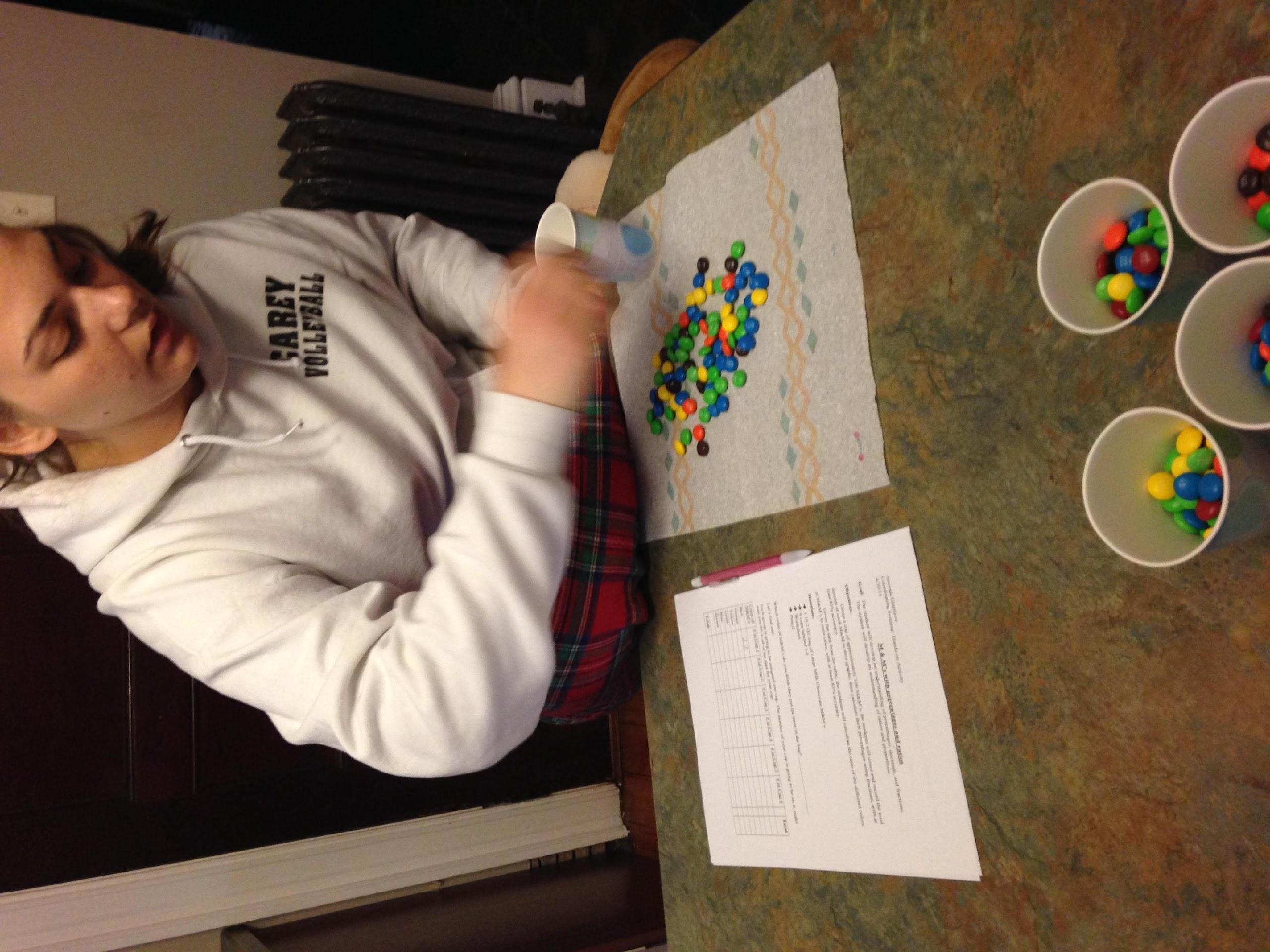 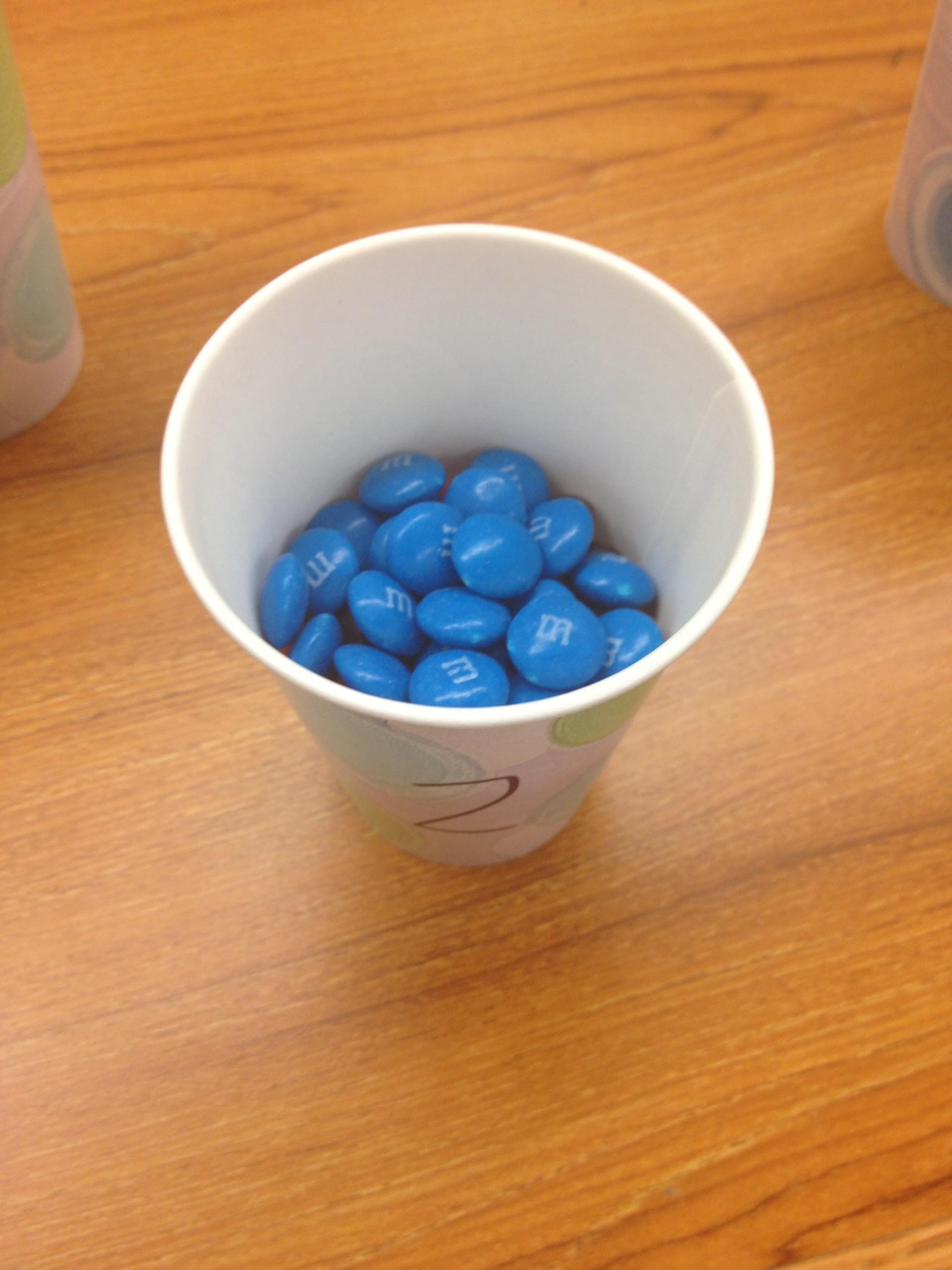 Experiment- Upper Elementary Level
Experiment- Upper Elementary Level
Experiment- Upper Elementary Level
Now that we have the total number of each color M&M and the total number of M&M’s in the bag we can calculate the percentage of each
In order to calculate the percentage, we first need to write a fraction
The fraction will be the number in total of the color we are working with over the total number of M&M’s
Then when we divide we will get a decimal
Once we have our decimal we can find our percentage by multiplying the decimal by 100
Fill in the chart for each color
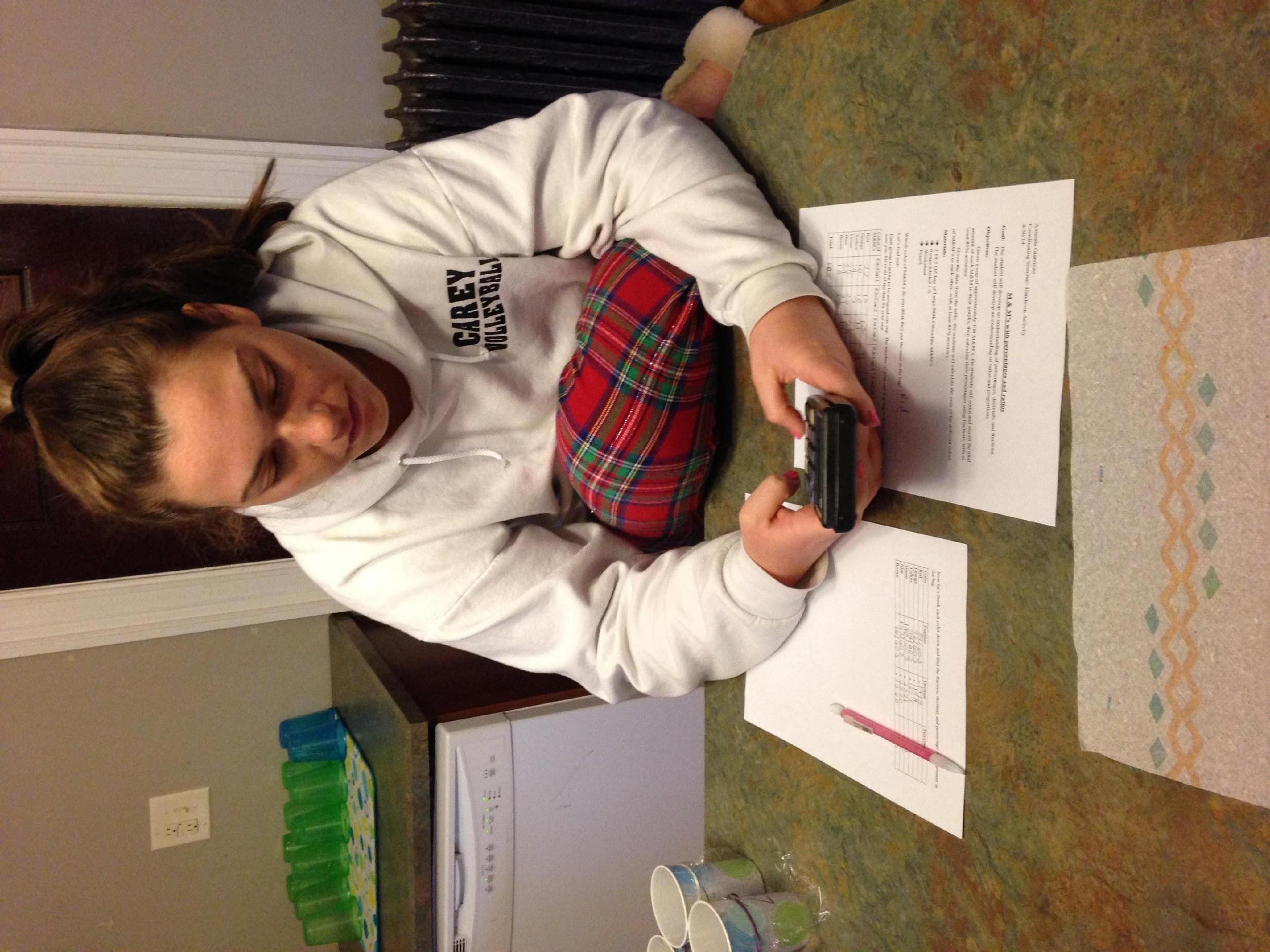 Experiment- Upper Elementary Level
Experiment- Upper Elementary Level
Experiment- Upper Elementary Level
The student analyzes the data that they have collected and calculated:
Highest percentage
Lowest percentage
Evenly distributed?
Predictions correct?
They can decide if M & M gives an accurate percentage chart.
Extra practice is provided with finding percentages using fractions and decimals.
Experiment- Upper Elementary Level
We concluded that, in this specific bag of Milk Chocolate M&M’s they included:
Red 15%
Orange 12%
Yellow 12%
Green 23%
Blue 25%
Brown 13%
According to M&M, in each bag of Milk Chocolate M&M’s they include:
Red 13%				
Orange 20%
Yellow 14%
Green 16%
Blue 24%
Brown 13%
Experiment- Middle School/High School
Can be used as an extension of the lesson done before
Extension would include finding the mean, median, and mode
Decide whether you think M&M uses the mean, median, mode, or a different method to figure out their color percentages
Can be used as a review lesson or prerequisite reinforcing lesson for Mean, Median, and Mode.
Would have the same idea as the Elementary Lesson
6 cups of approximately 100 M&M’s
Chart to fill in the number of each color
Calculate totals
Then using those numbers go through the steps and calculate mean, median, mode. 
Decide whether you think M&M uses the mean, median, mode, or a different method to figure out their color percentages
Experiment- Middle School/High School
Using the chart to the left, follow the steps below to calculate the Mean, Median, and Mode for each color M&M:
Step 1: Look at the row that has Red in it, calculate the mean, record this data on the chart provided on the Handout.
Step 2: Repeat Step 1 for Orange, Yellow, Green, Blue, and Brown M&M’s
Step 3: Look at the row that has Red in it, find the Median, record this data on the chart provided.
Step 4: Repeat Step 3 for Orange, Yellow, Green, Blue, and Brown M&M’s.
Step 5: Look at the row that has Red in it, find the Mode, record this data on the chart provided.
Step 6: Repeat Step 5 for Orange, Yellow, Green, Blue, and Brown M&M’s.
Experiment- Middle School/High School
Mean
R: _____________		O: _____________		Y: ______________
G: _____________		Bl: _____________		Br: ______________
 
Median
R: _____________		O: _____________		Y: ______________
G: _____________		Bl: _____________		Br: ______________
Mode
R: _____________		O: _____________		Y: ______________
G: _____________		Bl: _____________		Br: ______________
Experiment- Middle School/High School
Mean
R: ___15__________		O: _____12________		Y: _____12_________
G: ___23__________		Bl: _____25________		Br: ____13__________
 
Median
R: ___12__________		O: ______11_______		Y: ______14________
G: ____23_________		Bl: ______25_______		Br: ______13________
Mode
R: ____10_________		O: ______10_______		Y: ______14________
G: _____23________		Bl: _____________		Br: ______________
Experiment: Middle/High School
Now they will have a chance to think analyze the data that they have collected, specific to their bag of M & M’s.
They can decide whether or not they think that M & M uses mean, median, or mode for their percentages.
Extra practice with finding the Mean, Median, and Mode is provided.
Sources
http://www.walch.com/samplepages/063289.pdf
http://www.exeter.edu/documents/mandm.pdf
http://joshmadison.com/2007/12/02/mms-color-distribution-analysis/